Chào mừng các con đến với tiết tập tô
[Speaker Notes: - Kiem tra bai cu: 
- Nen de anh slide
- Song hong: 
 Danh thu: 
 Vao mua: 
 Chu y giong doc. 
Luu y doc noi tiep.
Hoi hs tu khó: có những từ khó đọc.
Giải nghĩa từ nên gắn vào văn cảnh
Chiếu slide ảnh, clip
Thi đọc: nên đọc ở hoạt động sau
Luyện đọc lại: tiêu chí]
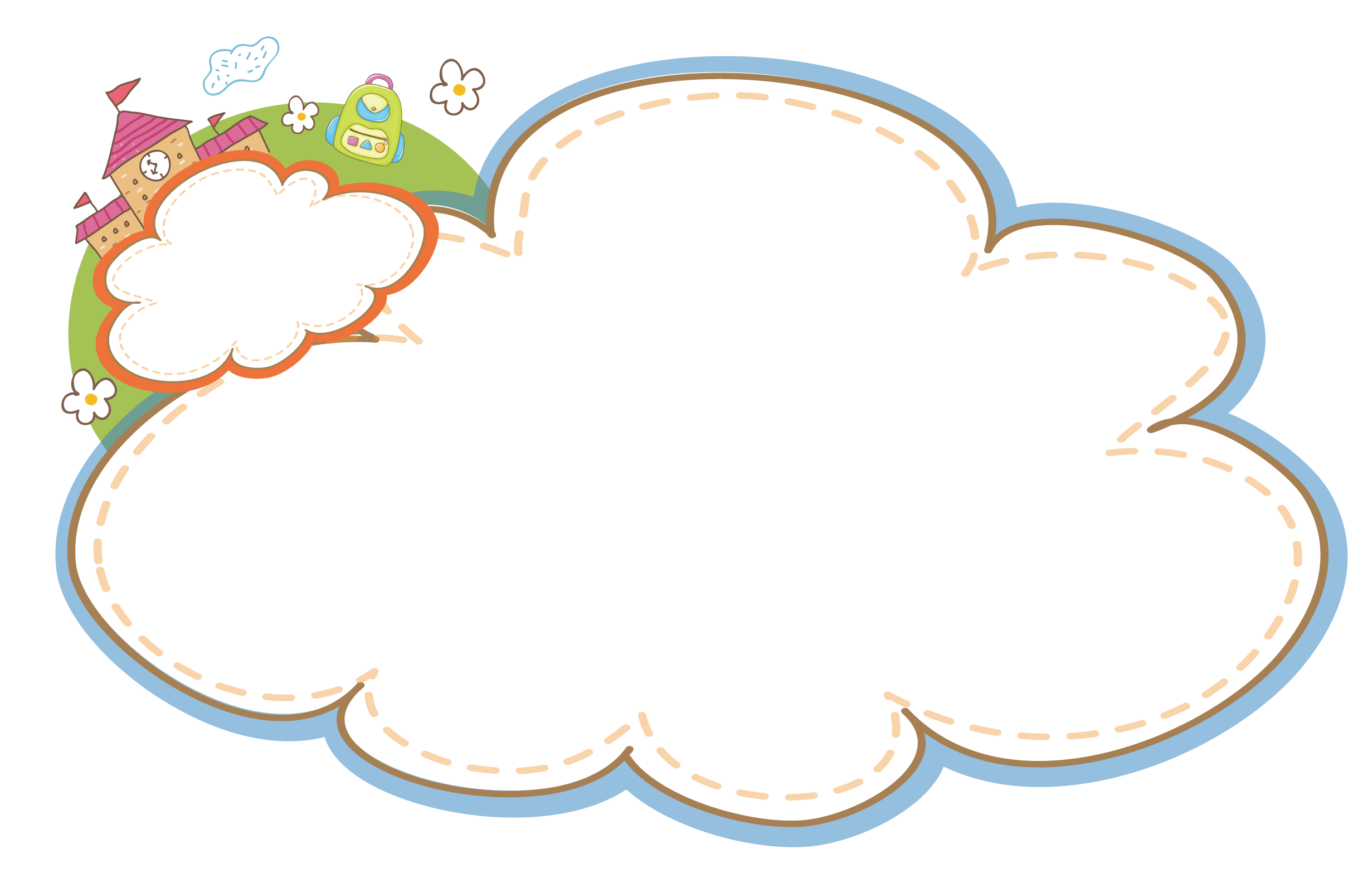 Tô chữ hoa
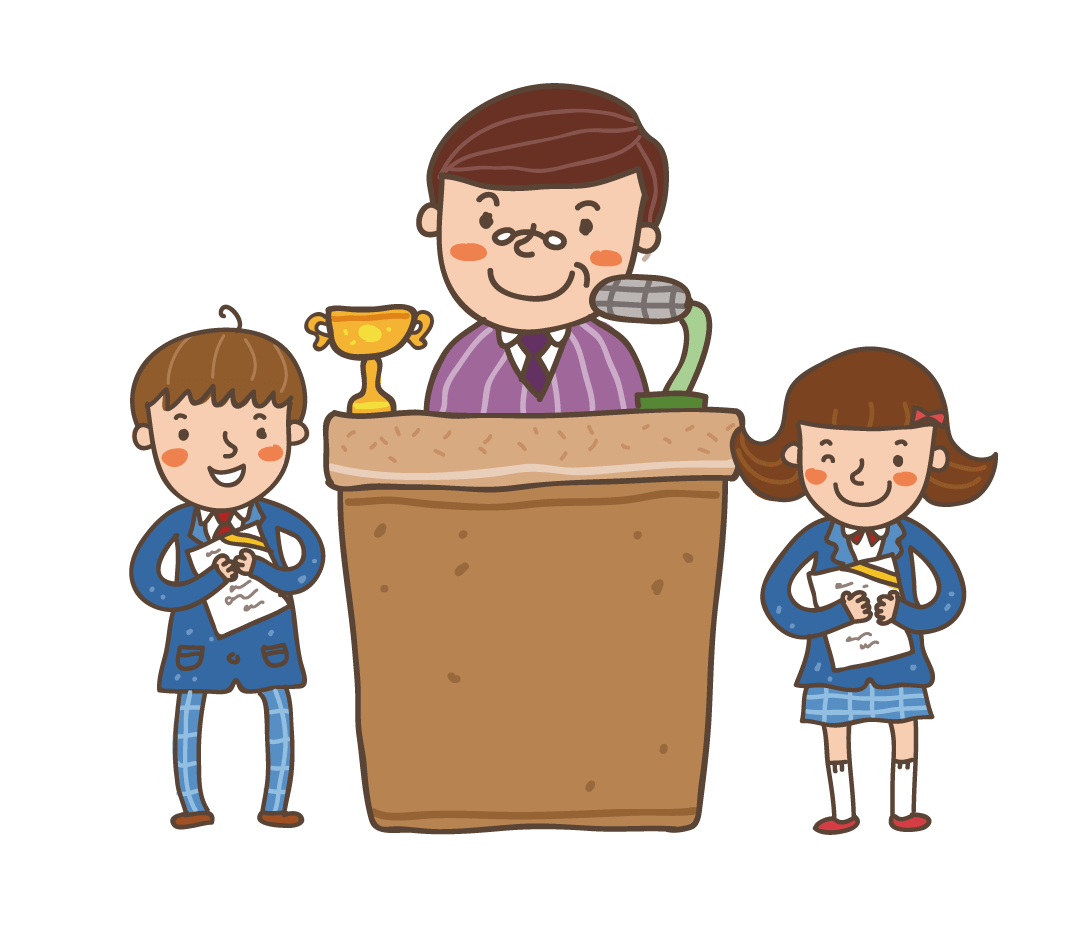 Viết từ ứng dụng
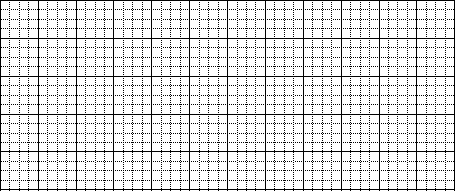 quyển vở
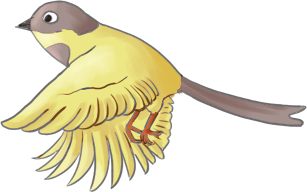 Viết từ ứng dụng
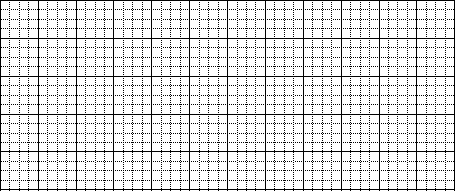 mát rượi
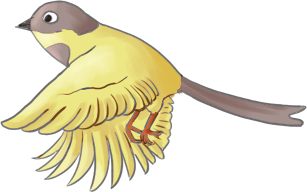 Viết từ ứng dụng
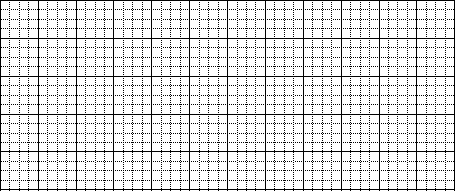 Ở trường vui như hội
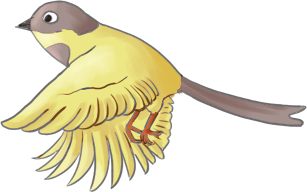 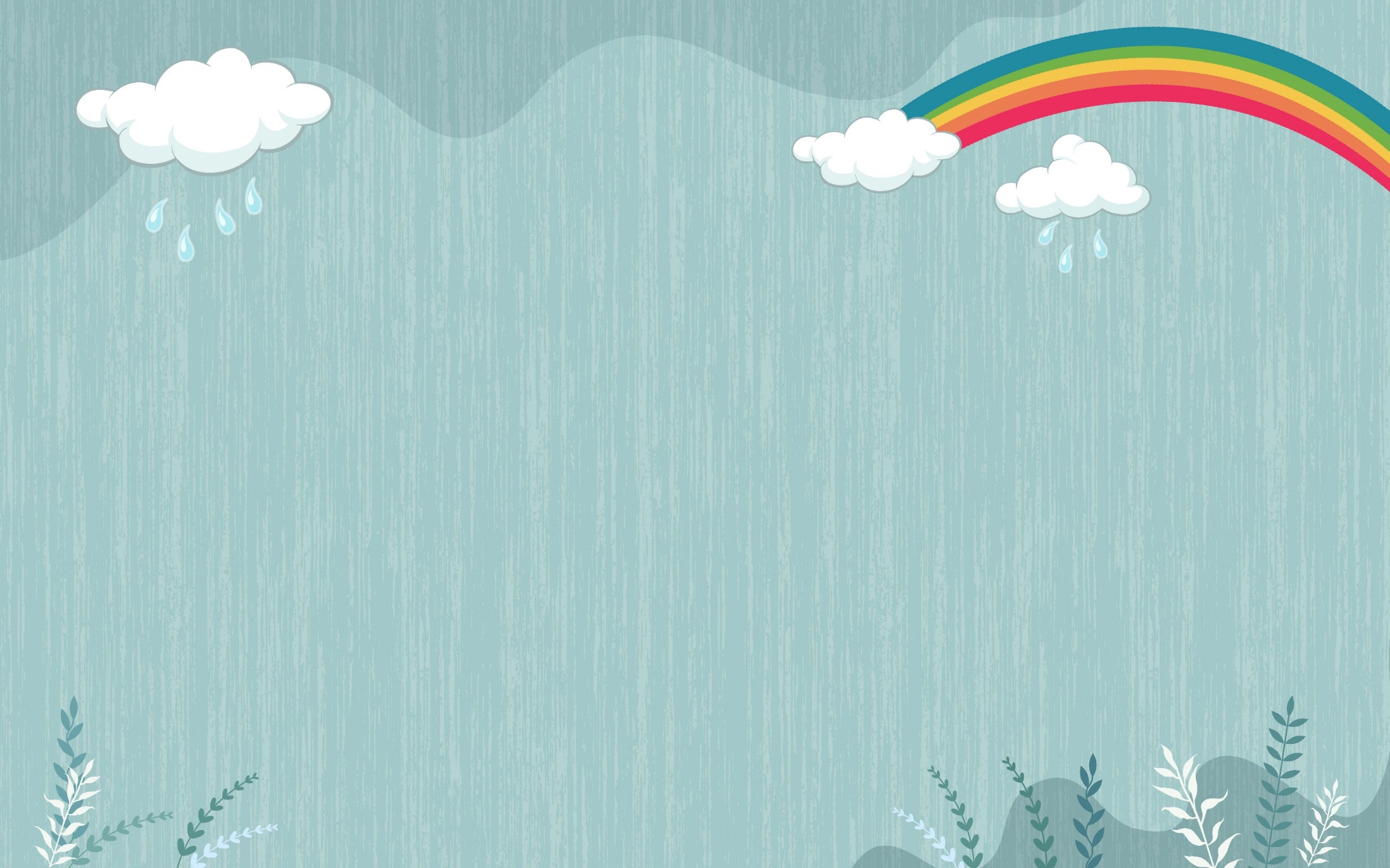 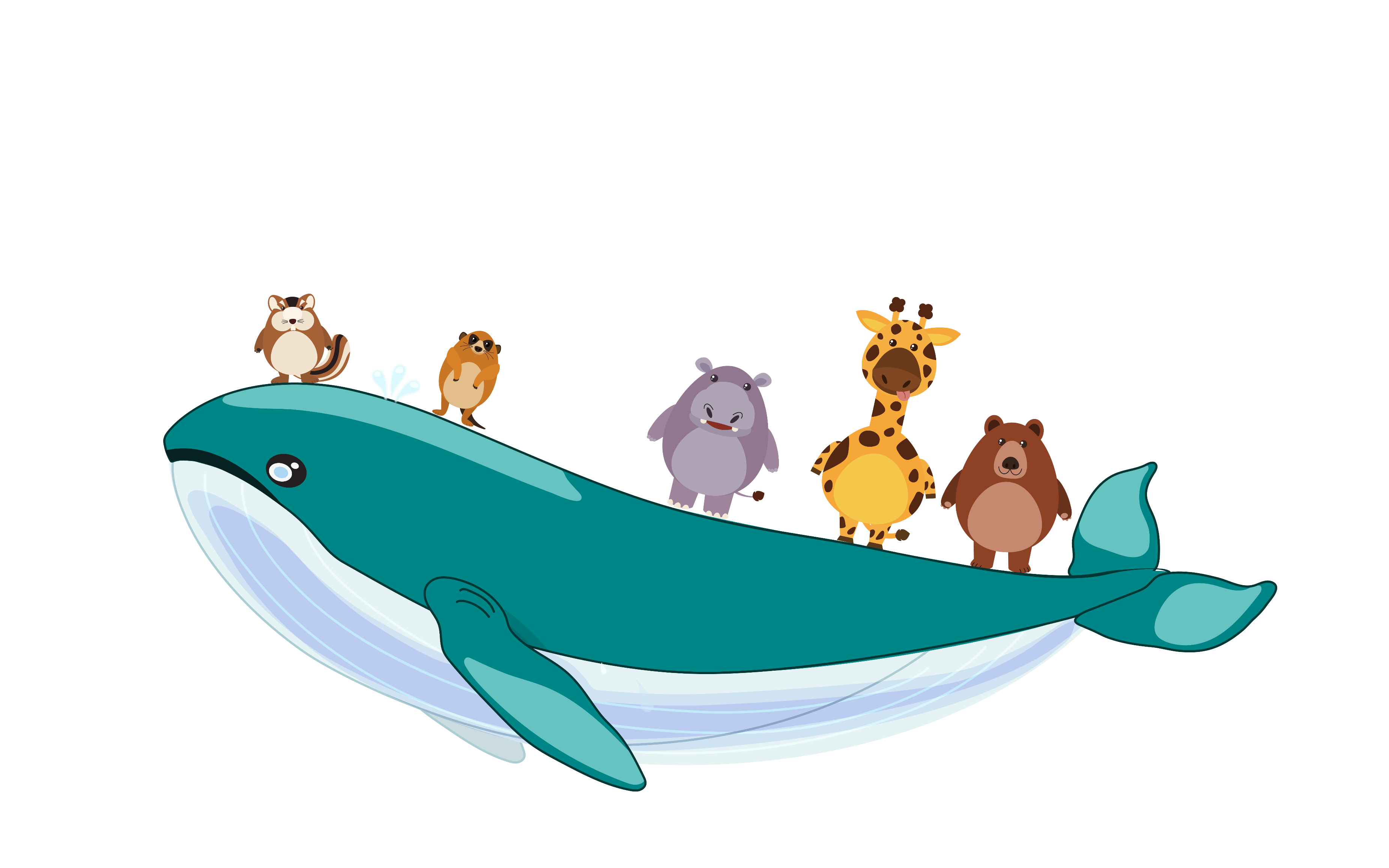 HẸN GẶP LẠI